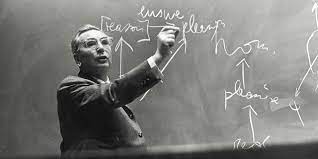 VIKTOR EMANUEL FRANKL

LOGOTERAPIE  A EXISTENCIÁLNÍ ANALÝZA
„Člověk nejen prostě existuje, ale také se rozhoduje, čím bude v příštím okamžiku, jaká bude jeho existence (…)Má svobodu se v každém okamžiku změnit“ (ČHS 83-84)

„Naší největší svobodou je svoboda zvolit si svůj postoj.“ 


„ V minulosti není nic navždy ztraceno, nýbrž naopak navždy uloženo“ (ČHS 78)

„Když již nemůžeme změnit situaci, jsme vyzýváni změnit sami sebe.“

 „Člověk by se neměl ptát po smyslu vlastního života. Měl by si uvědomit, že je to on, kdo je tázán. Život se každého ptá na smysl jeho života - a každý může odpovědět životu jen tím, co dělá“ „Žij tak, jako bys žil po druhé a poprvé dělal vše tak špatně, jak to právě teď hodláš učinit.“
V. E. FRANKL     biografie
1905-1997
Vídeň, židovská rodina
starší bratr, mladší sestra
na SŠ zájem o filosofii
studium medicíny, specializace neurologie
1921 kontakt s Freudem (článek „Ke vzniku mimického souhlasu a nesouhlasu“ , 1925-27 s Adlerem – konflikt a vyloučení ze společnosti pro individuální psychologii
Práce v poradnách pro mládež, přednášky na univerzitě o duševní hygieně, v organizaci socialistické dělnické mládeže
Významná blízká osoba – prof. Potzl- práce psychoterapeutická již za studií medicíny na univerzitní psychiatrické klinice
Nemocnice Steinhof, soukromá praxe od 1937, po začátku 2.SV vedení neurologického oddělení v Rothschildově nemocnici 
1941 svatba (1946 2. žena)
1942 – 1945 koncentrační tábory 
Profesor vídeňské univerzity, hostující profesor několika univerzit v USA, 200 pozvání na univerzity po celém světě
Velký vliv, ale spíše v USA
LOGOTERAPIE
3. Vídeňská psychoterapeutická škola
PA= vůle ke slasti, IP vůle k moci, LO vůle ke smylu
Rozdíl mezi PA a Logoterapií:
PA – říkat věci, které jsou mu nepříjemné X LO – slyšet věci, které jsou mu nepříjemné
oproti PA méně retrospektivní a introspektivní – ruší neurotikovo soustředění se na sebe
Východisko logoterapie – 3 dimenze člověka
Fyzická
Psychologická
Duchovní  - noologická

Logoterapie se vztahuje a cílí na duchovní rozměr člověka
LOGOTERAPIE – smysl života
Logos = smysl (duch)

Primární hnací silou v životě je hledání smyslu
Každý ho může a musí naplnit sám
Smysl není dán zvnějšku, člověk ho pro sebe musí nalézat
Smysl je hodnotou, které člověka nepostrkují, ale táhnou
Mění se od člověka k člověku, v čase, dle podmínek, odhalujeme ho
Orgánem smyslu je svědomí
Sebetranscendence – smysl nás přesahuje, díky smyslu přesahujeme sebe sama ( cesta k němu vede přes sebeodpoutání, odstoupení od sebe, aktuální situace)
Suprasmysl – důvěra ve vyšší smysl toho, co se stane (smrt, utrpení)
Jak dát životu smysl
Tři hodnotové skupiny = 3 možnosti, jak dát životu smysl

Tvůrčí hodnoty: ČIN, který si vytyčíme DÍLO, které vytvoříme
Zážitkové hodnoty: ZÁŽITEK, setkání, láska
Postojové hodnoty: UTRPENÍ – změna postoje k nezměnitelnému údělu (možnost vidět v utrpení smysl) (ČHS str.74), přijetí výzvy, aby člověk trpěl statečně
LOGOTERAPIE – noogenní neuróza
Pokud je vůle ke smyslu zmařena – EXISTENCIÁLNÍ FRUSTRACE 

EXISTENCIÁLNÍ FRUSTRACE                  NOOGENNÍ NEURÓZA
LOGOTERAPIE - techniky
PARADOXNÍ INTENCE
Dreikurs 1932, Frankl popsal 1947
Problémem je anticipační úzkost – strach ze strachu. Strach navodí obávané a přání znemožňuje usilovně chtěné
Založena na léčivém vlivu pokusu fobického pacienta přít si to, čeho se nejvíce obává.
Logoterapie se pokouší přimět pacienta, aby aby se odhodlal k tomu, čeho se bojí.
Založena na sebedistanci a humoru
Využití: fobická, úzkostná a nutkavá neuróza
DEREFLEXE
Technika k odstranění hyperintence a hyperreflexe
TECHNIKA SPOLEČNÉHO JMENOVATELE